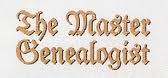 Mike’s TMG Tips
Ottawa TMGUG
9 Sep 2017
Social Media Update
TMG-REFUGEES:
(http://lists.rootsweb.ancestry.com/index/other/Miscellaneous/TMG-REFUGEES.html)
Website: https://sites.google.com/site/tmgrefugees
TMG Facebook Page: 11 posts plus comments Jun-Aug
(https://www.facebook.com/groups/themastergenealogist/)

TMG Mailing List (http://lists.rootsweb.ancestry.com/index/other/Software/TMG.html)
Jul 2017	181 messages
Aug 2017	232 messages
[Speaker Notes: TMG Refugees had some discussion on HRE in Aug.

If you have issues with TMG, I suggest using the TMG Mailing List]
TMG Download
TMG 9.05 USA Version http://www.whollygenes.com/files/tmg9setup.exe
TMG 9.05 UK Version http://www.whollygenes.com/files/tmg9uksetup.exe
 
You should select to save the file to a location on your system. Then double-click on the file after the download is finished. This opens the installer and begins the installation. You should tell the installer to install the program in the same place that an earlier v9 version is already installed. This will overwrite the installation with the v9.05 version while leaving your data alone. After v9.05 is installed, you should be able to open (or restore and open) your v9.05 projects. If you happen to restore a project from an earlier version, v9.05 will upgrade it at the time.
[Speaker Notes: Norton found a problem with the UK Version when I tried to download it.]
Upgrading to TMG 9
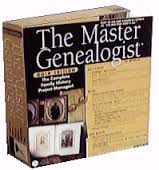 To get TMG 9 you need to buy a license code, which is available only from Harry Goegebeur, the TMG dealer in Holland, and download the installer. Links to both are in Terry Reigel’s article at
http://tmg.reigelridge.com/future.htm#wait
Costs about $60US.
History Research Environment (HRE)
History Research Environment is a community project to create a free platform-independent application for the serious amateur or professional historical researcher.
For genealogists, HRE will provide an onward path for users of the discontinued program The Master Genealogist (TMG).
HRE will also handle a very wide range of other historical and cultural research needs.

Project website: https://historyresearchenvironment.orgVolunteer skills: https://historyresearchenvironment.org/become-a-volunteer/Donate: https://historyresearchenvironment.org/donate/Wiki: http://hrewiki.org/index.php?title=Main_Page
[Speaker Notes: Nothing new with Rootsweb down.]
History Research Environment (HRE) News
Newsletter:
https://historyresearchenvironment.files.wordpress.com/2017/08/hre-newsletter-2017-august.pdf

Mailing List: https://historyresearchenvironment.org/mailing-list/
[Speaker Notes: If you want to keep up to date on HRE, you can go to either of these sites.]
No Screen Preview on Report
I've set up a new report and, as normal, I run it to the screen first to make sure of the content.  However when I run this specific report, it shows the filter progress (with the correct # of people on it) but never prints to screen then flashes off the screen. When I print the report to a printer it's ok.  All my other reports print to the screen.
Do you have a long name for the new report? If so, you've hit a known bug. See http://www.mjh-nm.net/BUGS.HTML#B93. The solution is to use a shorter name, or use a different folder with a shorter path name
Project Opens in Another Language
This is one of the few times you don't go to Preferences.  Instead, select File=>Languages and select the desired language.  File is always the first menu selection from the left, and Language is the first of the fourth group down in the File Menu.
How to NOT Display or Print a Witness Sentence
I would like to be able to have a witness to an event where the witness is included in the event sentence for the principal. But I do not want the witness event to show under that individual’s data, not displayed or printed. I have left the witness sentence blank but then TMG places the principal’s sentence in place of the blank sentence.
Put an exclusion mark (hyphen) as the first character of the Witness Sentence.
[Speaker Notes: Deleting the default Sentence and closing the window (with the Sentence blank) just restores the default Sentence.  You either must enter something other than the default entry or Exclude the Sentence as suggested above.]
How to NOT Display or Print a Witness Sentence
If you never want the Witness Sentence to print, then you should enter the Double Exclusion Marker (two dashes/hyphen marks "--") as the first characters of the Witness Sentence.  If there may be a time when you will want to print the Witness Sentence then enter the (single) Exclusion Marker (a single dash/hyphen).
How to NOT Display or Print a Witness Sentence
This only discusses printing.  It does not affect how the Tag displays on the Witness' Details window Person View.  There is no way to prevent that single Witnessed Tag from displaying there.

There is a way to include the Witness person's name in the Tag, have it print in the Principal's Sentence and not print or display for the Witness.  To do this, just  include the Witness person's name in the Tag Memo as if the person does not have a TMG ID#.
[Speaker Notes: Deleting the default Sentence and closing the window (with the Sentence blank) just restores the default Sentence.  You either must enter something other than the default entry or Exclude the Sentence as suggested above.]
How to NOT Display or Print a Witness Sentence
Define a Role for the witness, say 'Other'.Principal sentence = [P] knows [R:Other]Sentence for Other = <[WM]> This way, both Principal and Witness have the tag appear in their tag list (which is a good reminder), but nothing appears in the Witness narrative unless you specifically use the Witness Memo, which gives you flexibility not available with exclusion markers. 

But…
How to NOT Display or Print a Witness Sentence
John Cardinal: There is a downside to the method you described, at least in SS. An excluded sentence tells SS not to process the tag. In contrast, when the sentence produces no output, the tag won't appear in a narrative, but it may appear in a Tag Group that is not a narrative.

If you want to exclude the event for the witness, you should use the exclusion marker. That's an explicit way of achieving the result you want, not a side-effect of a sentence that produces no output. If you want the tag to produce output for the witness, use a different sentence.
TMG Sort Dates
In general, the order of sort is: 
before, say, circa, no modifier, after, between, or, from..to, given that all other elements are the same. 

A date with a question mark will sort immediately after the identical date form without the question mark. 
A more specific date form always sorts after a less specific date form. 
A date is usually sorted at its earliest possible appearance.
TMG Sort Dates
Tweaking the sort date a day or two, is perhaps the natural thought. But it may makes things more complicated if there are numerous events close to the same time period.
Using modifiers is a bit better, but after one or two events on the same day you now need to remember a list of things in order.
One method is to have the sort date be based on the same date as the event, but make it a date range, where TMG will sort them in the order of the second date in the range.
For example, if you have 3 events on 15 Jan 1850, then these would be given sort dates like
15 Jan 1850
15 Jan 1850-16 Jan 1850
15 Jan 1850-17 Jan 1850
[Speaker Notes: I use this method on the sort date to get a large number of sort options on a given day, rather than having to push the sort date to an earlier or later date, or needing to remember the order of all the modifiers. Sometimes you have other events that connect to people associated with some of the events, and making the sort date different to put them in the right order starts to get complicated. This method says I just need to look at each days worth of events and figure out their order, and not worry about the events of the day before or after.]
TMG Irregular Dates
Note that if one enters an irregular date, there is a limit of 29 characters and, to make it worse, if you input more than 29 characters, TMG simply truncates without telling you that's happened:

"the 6th day of the 4th month“ – 28 characters OK
“three days after his wife gave birth to the third child”
becomes “three days after his wife gav”
Optimize log found 25 same places with different  styles
When I optimized today, optimize.log found 25 same places with  different styles.  I have never intentionally created a custom place style, so I don't know how the custom styles happened.  Some examples from the log are:

"New York(My custom place style)" and "New York(U.S. StandardPlace)"

"Virginia(U.S. StandardPlace )" and "Virginia(Addressee, Detail, City, County, State, Country, Postal, Phone, LatLong, Temple )"

How could this have happened? Is there a way to combine the duplicate places so they are all U.S Standard Places?
Optimize log found 25 same places with different  styles
Lee  Hoffman: The name of the Place Style suggests that it was done in Preferences.  You may have clicked there at some point inadvertently creating the Custom Place Style.
 
To correct this: 
Close the project in TMG and open it in the TMG Utility.
Select the Places=>Change Place Style function.
Find the instance of the incorrect Old Place Style, select the correct New Place Style, and click on the [Change Place Style] button.

I strongly suggest the you select the Log Only option at the bottom of the screen the first time you click the button.  Then review the report of changes (that might have been made) .  If the results look good, de-select the Log Only option and click the [Change Place Style] button again.
 
Having a good backup before this change may or may not be needed depending on any changes to the project before the Utility.  In any case, re-run Optimize function in TMG after the Utility is complete.
Web Menu Links
The Web menu contains the option to Search the Web.
[Speaker Notes: I don’t know how long that I had the issue but the links would not work with the Google Chrome browser. I checked settings and then decided to see if it was a TMG issue or a Chrome issue. So I changed the default browser back to Mozilla Firefox, which I had used earlier and all was well. Just as a check, I then set the default browser back to Google Chroms and lo and behold, the links worked as well. I am not sure why just setting the browser had the affect.]